Проект «Качественное физическое воспитание
В Казахстане»
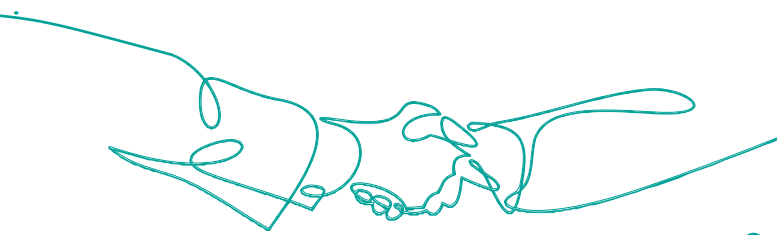 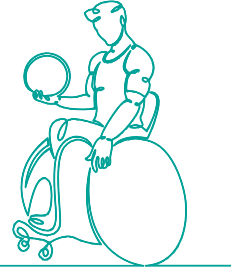 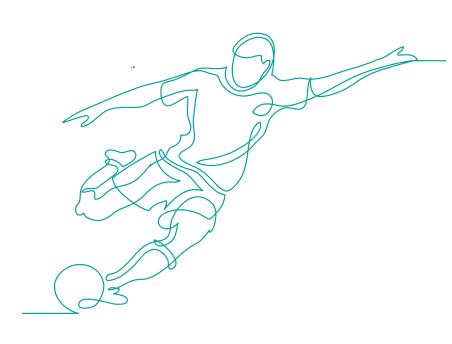 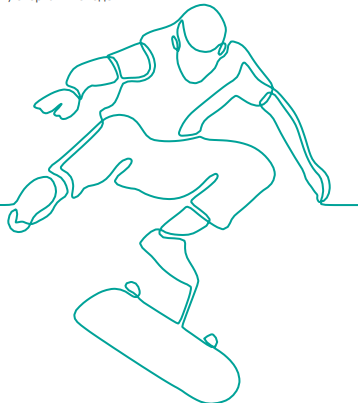 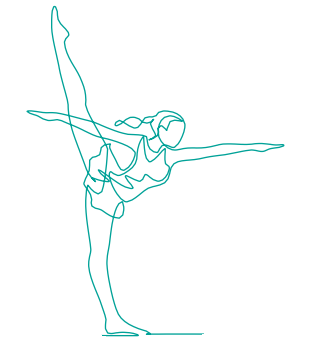 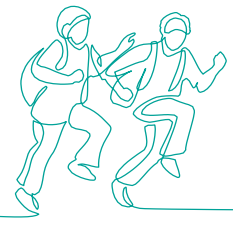 Байбеков Максат Талгатович, Руководитель сектора социальных и гуманитарных наук Регионального офиса ЮНЕСКО в Алматы
29 ноября 2023 года,  г. Астана
ЮНЕСКО ─ учреждение ООН, уполномоченное продвигать физическое  воспитание и спорт через скоординированные, совместные и инклюзивные действия для поддержки всестороннего развития каждого индивидуума
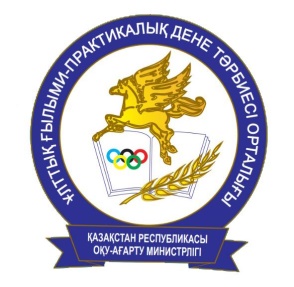 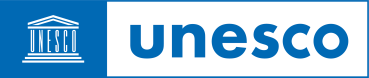 С мая по декабрь 2023 года в Казахстане в рамках Меморандума о взаимопонимании между Министерством просвещения Республики Казахстан                             и ЮНЕСКО РГКП «Национальный научно-практический центр физической культуры» Министерства просвещения Республики Казахстан был реализован проект «Качественное физическое воспитание в Казахстане»
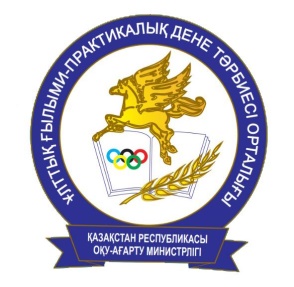 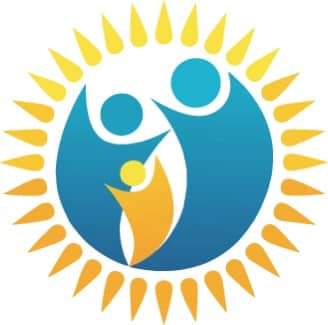 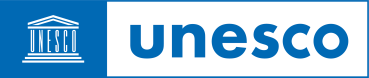 Целью проекта - продвижение политики Качественного физического воспитания в Казахстане

Проект поддержан Национальной комиссией по делам женщин и семейно-демографической политике при Президенте Республики Казахстан
Что было сделано в рамках проекта?
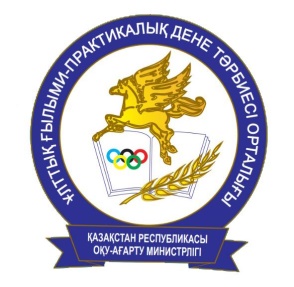 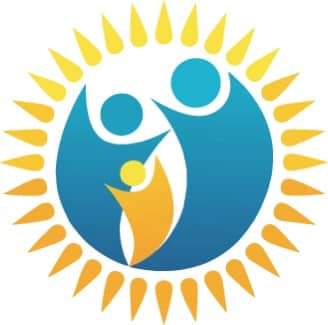 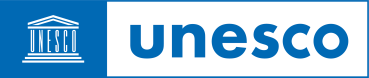 Этапы разработки Политики качественного физического воспитания в Казахстане
Разработка проекта отчета «Анализ ситуации в сфере физического воспитания в Казахстане», для последующего предметного обсуждения в ходе региональных встреч
Организация и проведение региональных встреч (г. Уральск –  8 октября; г. Алматы – 15 октября; г. Усть-Каменогорск – 22 сентября; г. Шымкент – 25 сентября; г. Актобе – 6 октября)
Что было сделано в рамках проекта?
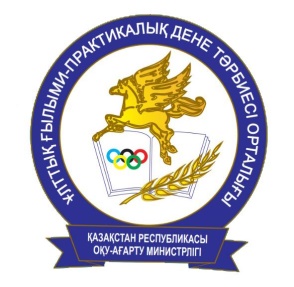 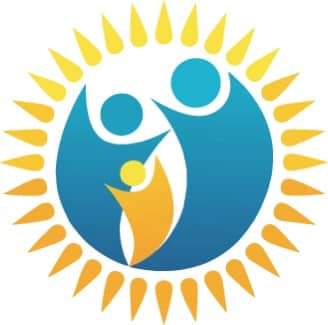 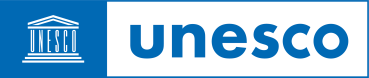 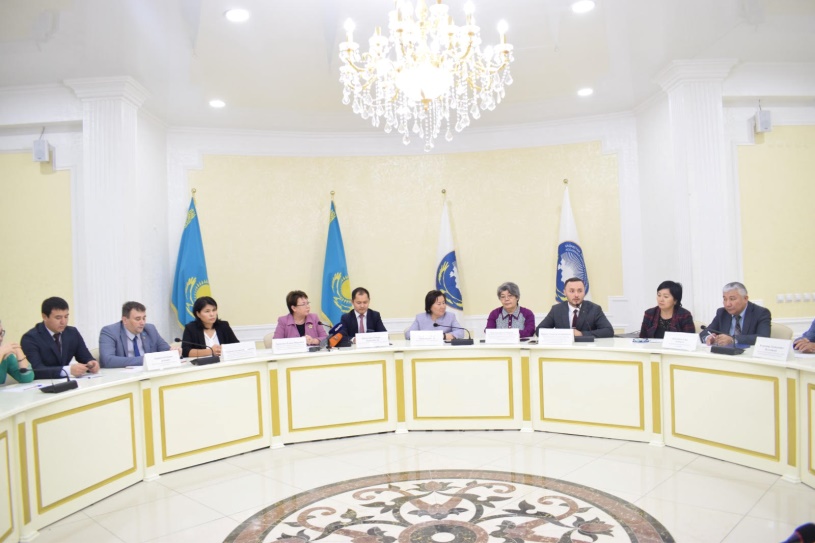 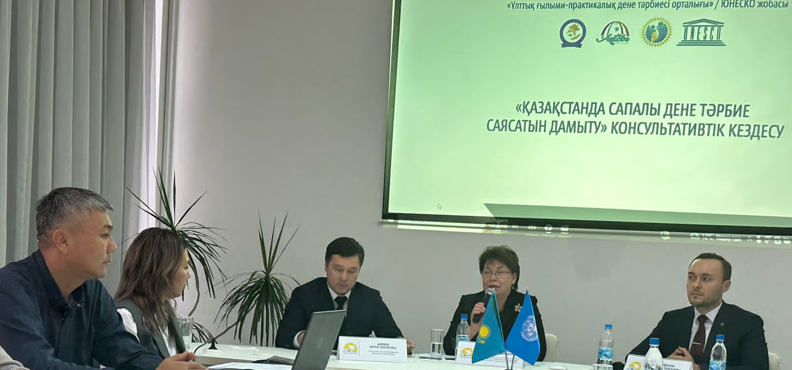 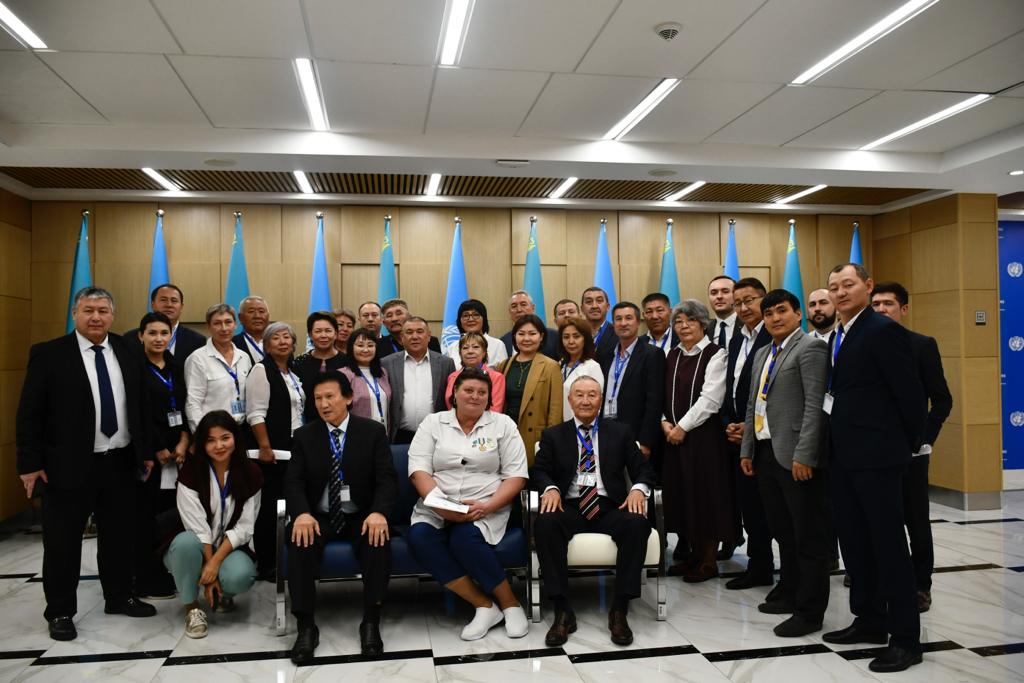 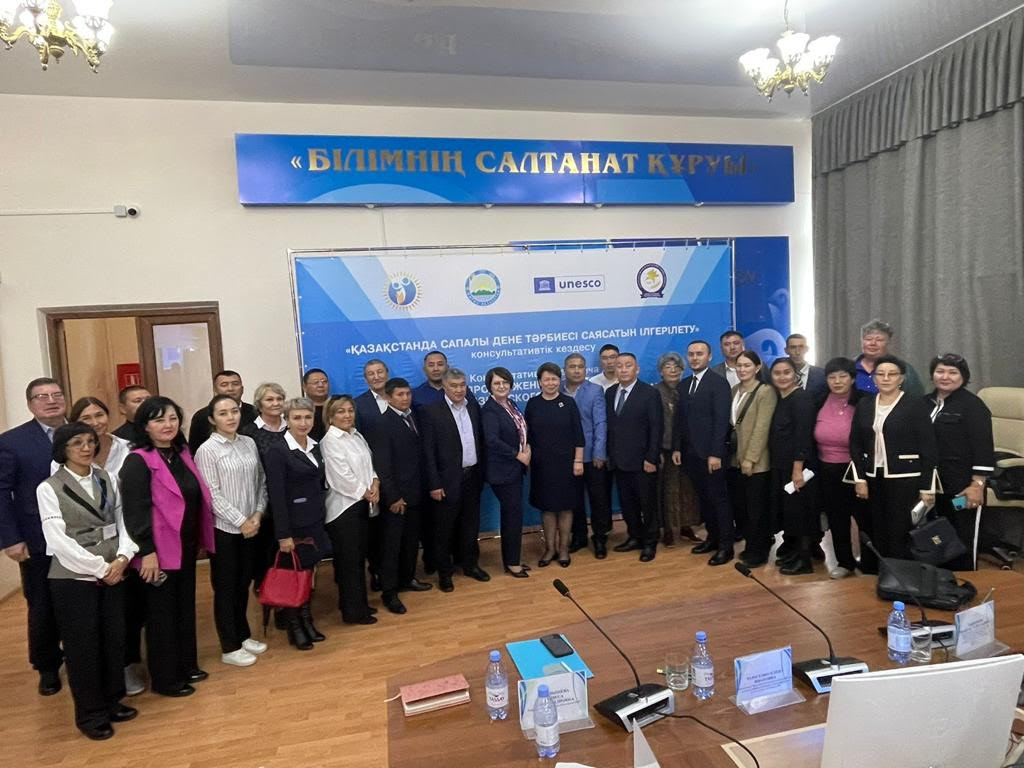 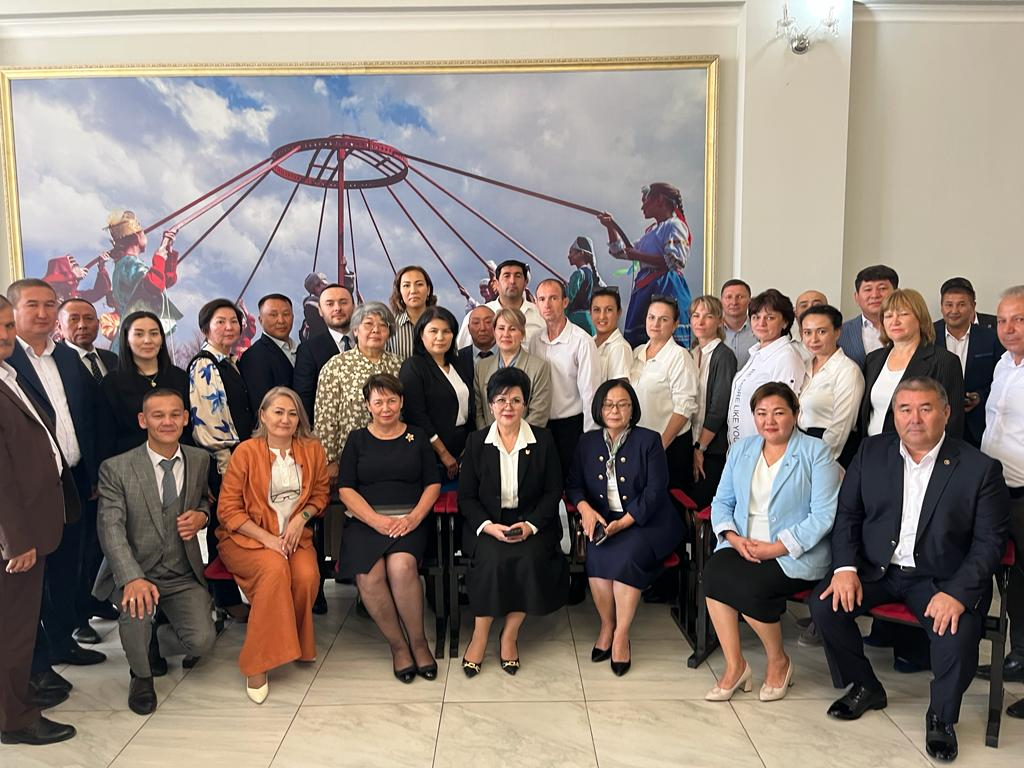 Что было сделано в рамках проекта?
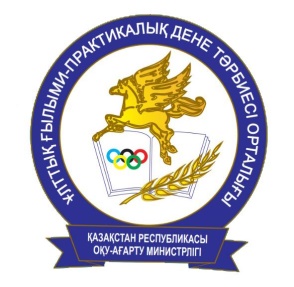 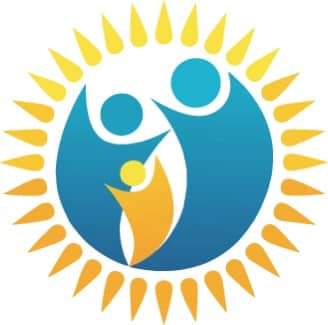 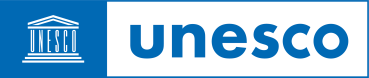 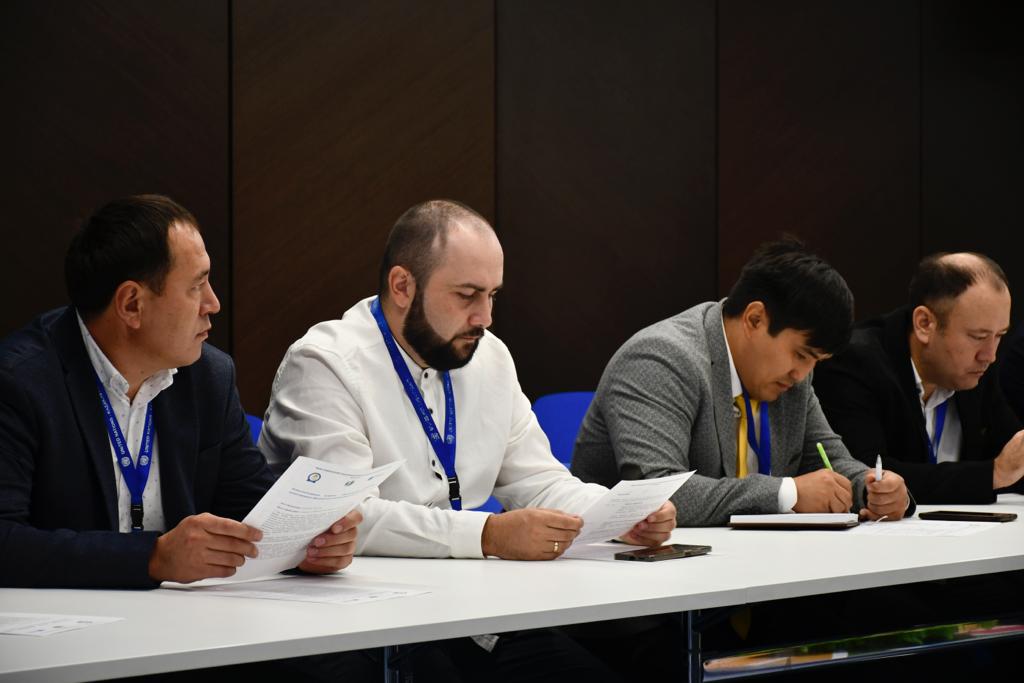 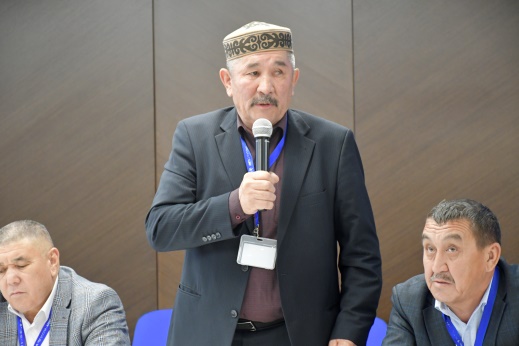 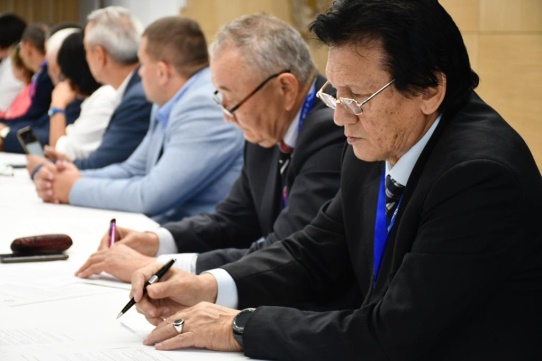 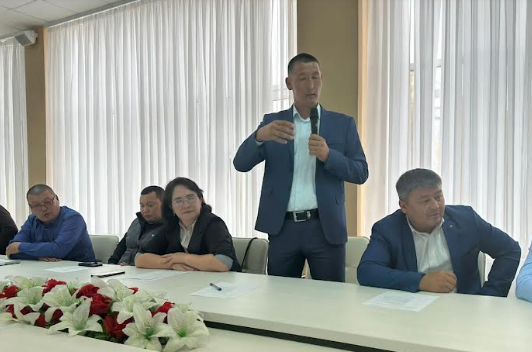 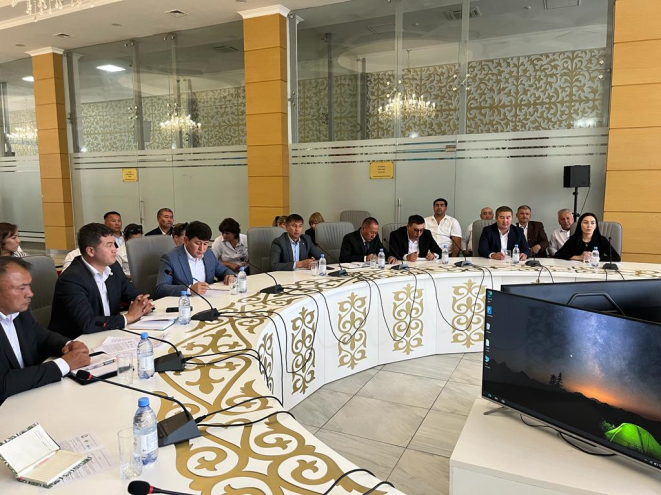 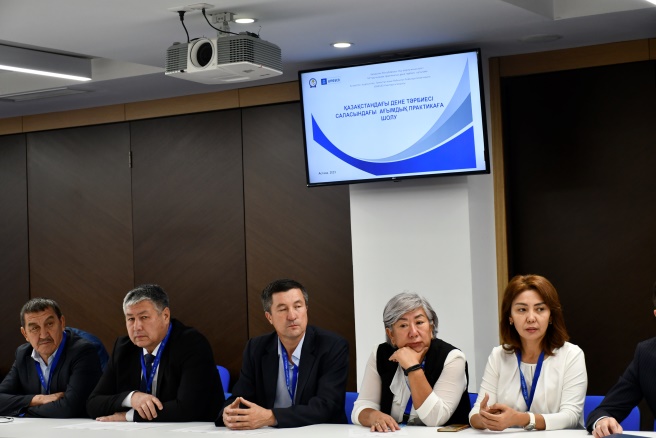 Что было сделано в рамках проекта?
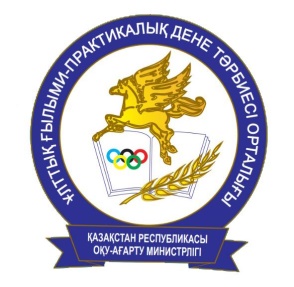 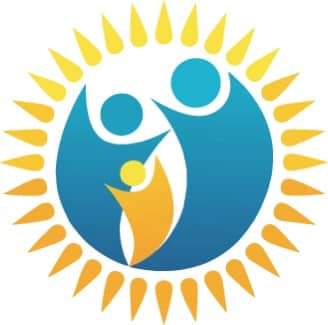 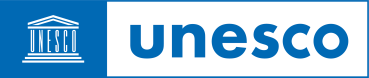 Этапы разработки Политики качественного физического воспитания в Казахстане
В ходе региональных встреч участниками были высказаны проблемные вопросы в сфере физического воспитания, некоторые из них:
Физическая культура (ФК) – единственный предмет в школе, по которому нет учебников в Казахстане и учителям ФК вынуждены использовать устаревшую методическую литературу и учебные пособия
слабая материально-техническая база в сфере ФК, а именно нетодостаточное финансирование
отсутствие анализа выявленных недостатков и эффективных программ по их устранению
Что было сделано в рамках проекта?
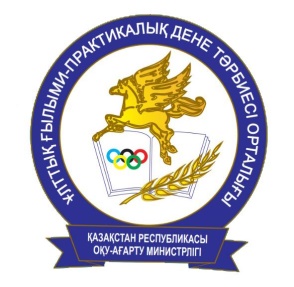 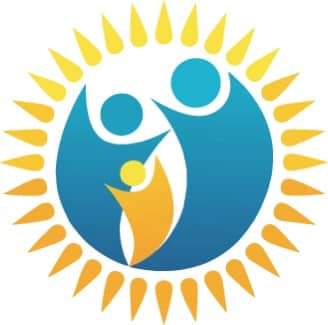 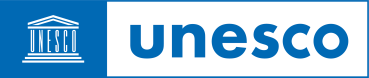 Этапы разработки Политики качественного физического воспитания в Казахстане
В ходе региональных встреч участниками были высказаны проблемные вопросы в сфере физического воспитания, некоторые из них:
высокий показатель детского травматизма на уроках физической культуры
недостаточное внимание физиологическим особенностям мальчиков и девочек 
нет взаимодействия между Министерством МП и Министерством ВОН
Что было сделано в рамках проекта?
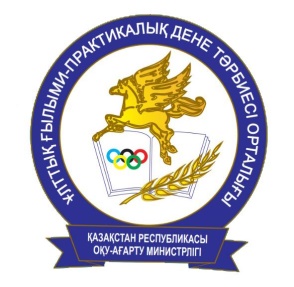 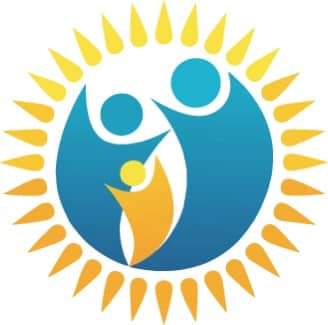 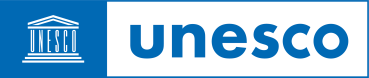 Этапы разработки Политики качественного физического воспитания в Казахстане
В ходе региональных встреч участниками были высказаны проблемные вопросы в сфере физического воспитания, некоторые из них:
отсутствие предмета «Теория ФК» и курсов повышения квалификации для вузовских преподавателей
отсутствие мотивации у детей к посещению вариативных часов
отсутствие анкетирования учащихся с целью выяснения интересов по видам спортивных занятий
Что было сделано в рамках проекта?
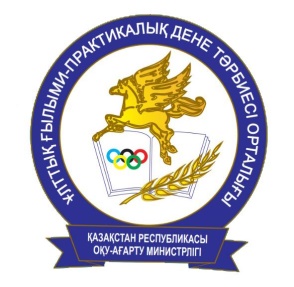 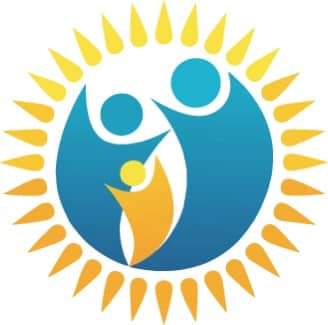 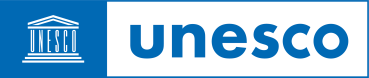 Этапы разработки Политики качественного физического воспитания в Казахстане
В ходе региональных встреч участниками были высказаны проблемные вопросы в сфере физического воспитания, некоторые из них:
отсутствие мониторинга качества спортивной инфраструктуры и ее нормативное обеспечение
отсутствие фундаментальных и социологических исследований по проблемам школьной физической культуре 
отсутствует методическое обеспечение для инклюзии
Что было сделано в рамках проекта?
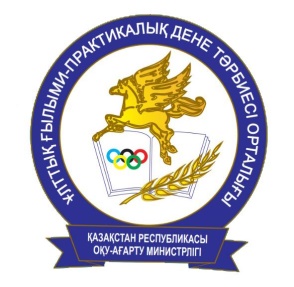 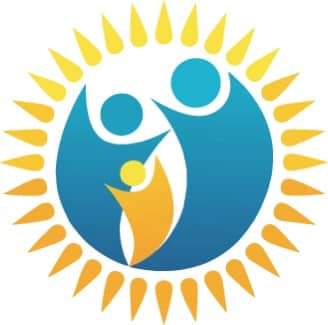 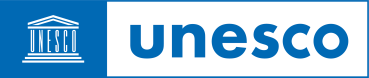 Этапы разработки Политики качественного физического воспитания в Казахстане
В ходе региональных встреч участниками были высказаны проблемные вопросы в сфере физического воспитания, некоторые из них:
проведение тендеров на приобретение инвентаря не продвигает, а тормозит оснащение и снижает качество проведения уроков
низкий уровень подготовки кадров
слабое учебно-методическое обеспечение предмета ФК, в том числе адаптивной физкультуры для детей с коррекционными нарушениями
Что было сделано в рамках проекта?
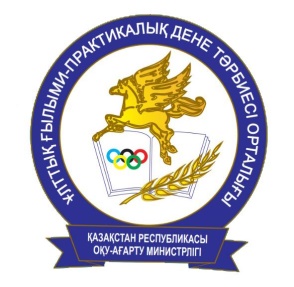 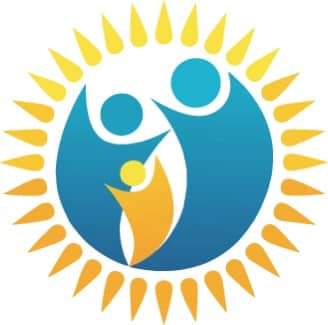 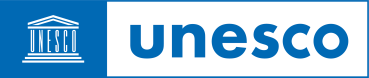 Политика качественного физического воспитания в Казахстане разработана на основе «Анализа ситуации в сфере физического воспитания в Казахстане»

https://nnpcfk.kz/index.php/ru/yuneskoo
Байбеков Максат Талгатович
m.baibekov@unesco.org